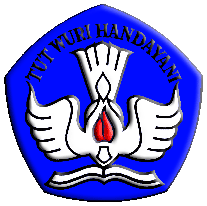 PANDUAN PENGGUNAAN SISTEM PENGELOLAAN SERDOS ONLINEKATEGORI PENGGUNA:  PERGURUAN TINGGI PENILAI SERTIFIKASI DOSEN (PTPS)
TIM TEKNOLOGI INFORMASI - SERTIFIKASI DOSEN 
DIREKTORAT JENDERAL PENDIDIKAN TINGGI                                 KEMENTERIAN PENDIDIKAN NASIONAL 
2011
SISTEM PENGELOLAAN SERDOS ONLINE
Pengelolaan Data/Informasi Serdos secara online:
Pengusulan
Pengisian Deskripsi Diri
Penilaian
Dll
Alamat: http://serdos.dikti.go.id
KelOMPOK PENGGUNA SERDOS ONLINE
Peserta (Dosen yang disertifikasi, DYS)
Perguruan Tinggi Pengusul (PTU)
Perguruan Tinggi Penilai Sertifikasi (PTPS)
Manajemen Dikti
Administrator
Pejabat
Mahasiswa sebagai Penilai Persepsional
Sejawat sebagai Penilai Persepsional
Asesor sebagai Penilai Persepsional
PERAN PTPS
Mengelola akun (account) milik:
Asesor Penilai dari PTPS
Mengatur asesor penilai DYS yang menjadi tanggung jawab PTPS
Mengelola dan memantau proses penilaian berkas portofolio yang menjadi tanggungjawab PTPS
Mengelola data hasil penilaian berkas portofolio
Melakukan yudisum hasil penilaian berkas portofolio di tingkat PTPS
Mencetak sertifikat bagi DYS yang dinyatakan lulus
SERDOS ONLINE UNTUK PTPSHalaman MUKA
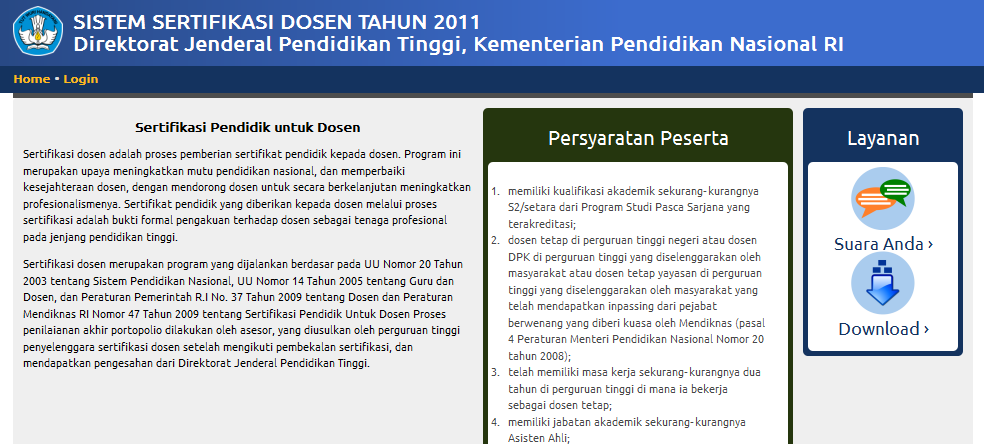 SERDOS ONLINE UNTUK PTPSMENU SUARA ANDA (1)
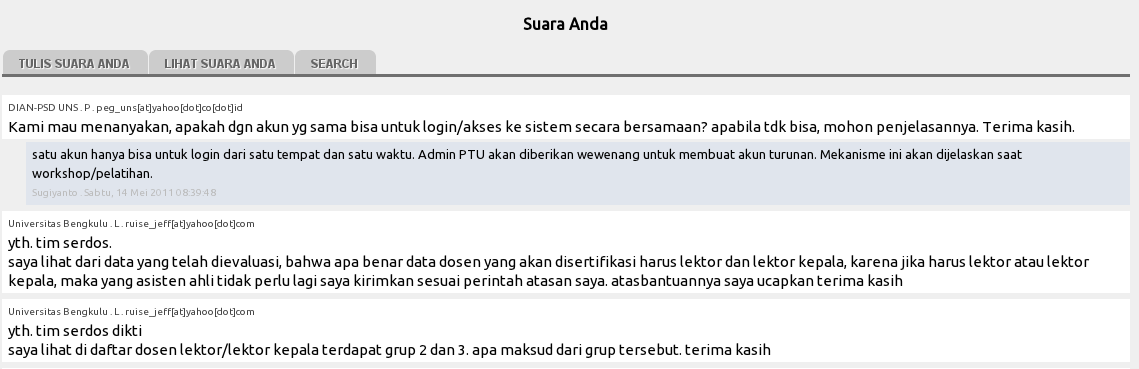 SERDOS ONLINE UNTUK PTPSMENU SUARA ANDA (2)
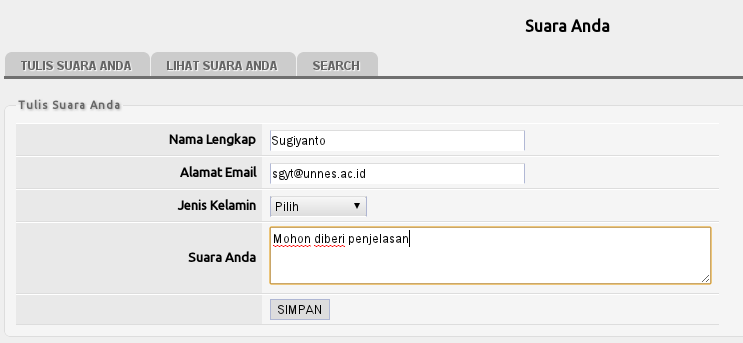 SERDOS ONLINE UNTUK PTPSMENU SUARA ANDA (3)
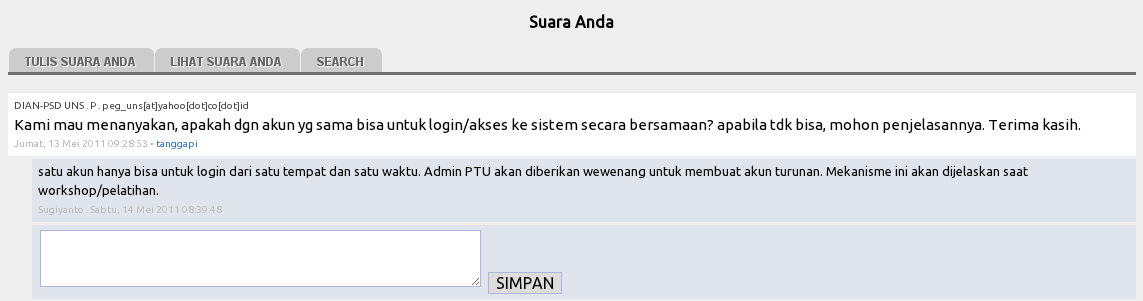 SERDOS ONLINE UNTUK PTPSMENU LOGIN
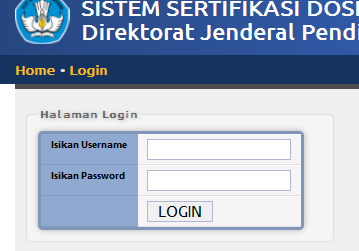 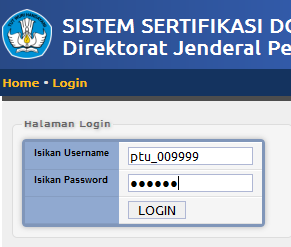 SERDOS ONLINE UNTUK PTPSMENU UBAH PASSWORD
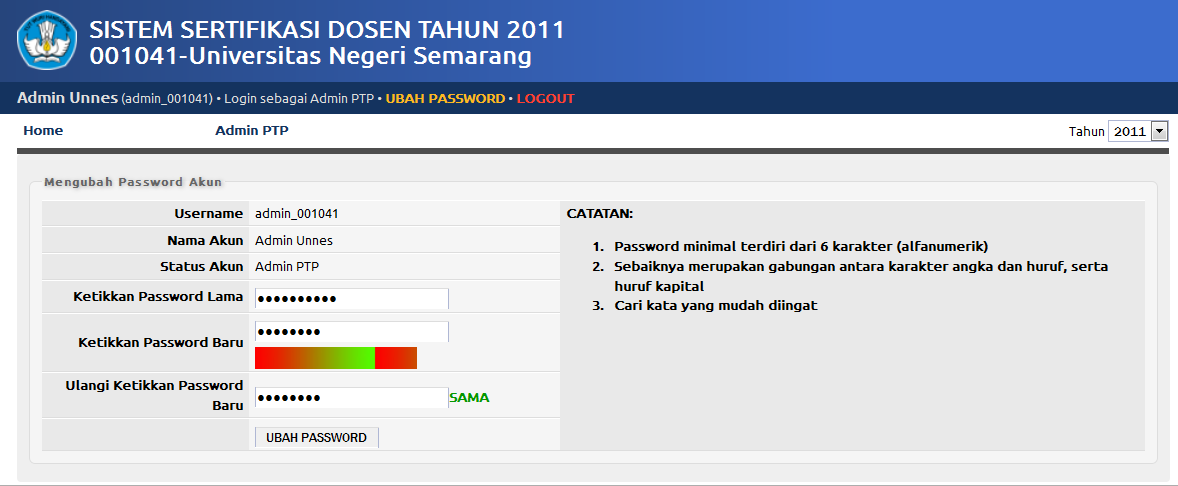 SERDOS ONLINE UNTUK PTPSMENU UTAMA UNTUK PERAN PTPS
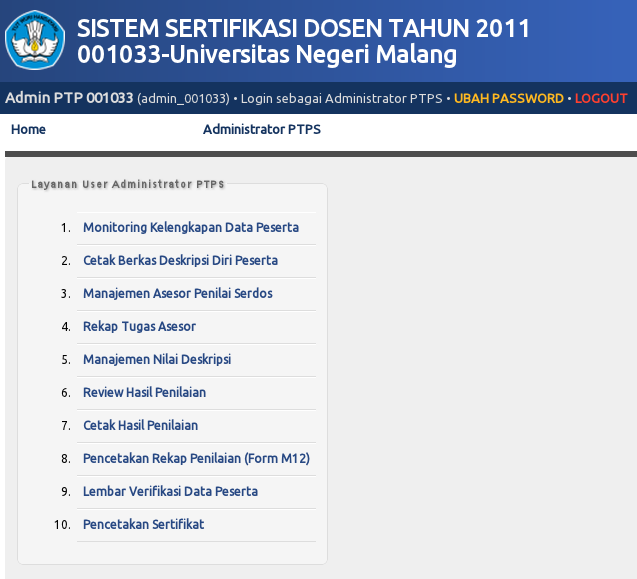 SERDOS ONLINE UNTUK PTPSMENU MONITORING KELENGKAPAN DATA PESERTA
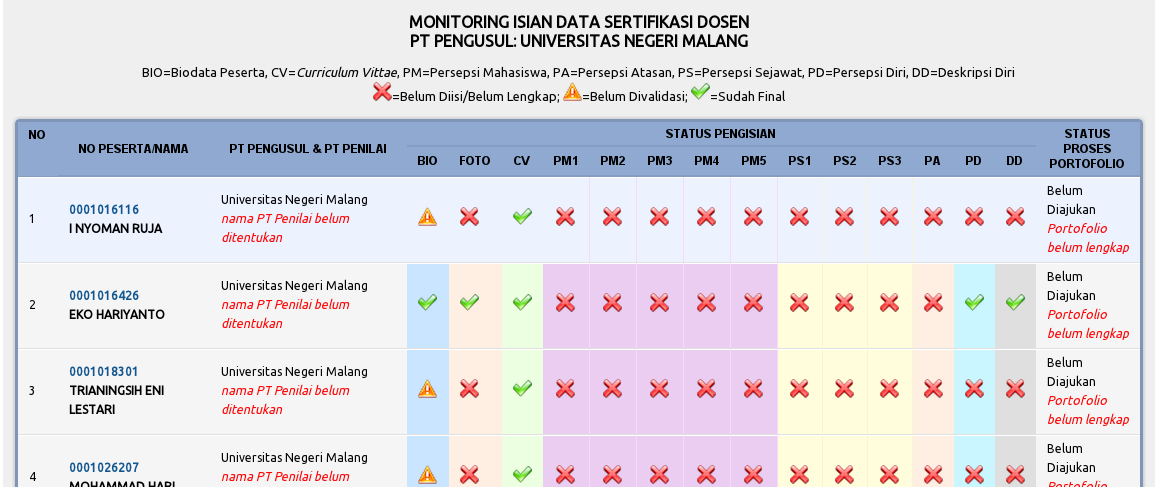 SERDOS ONLINE UNTUK PTPSMENU CETAK BERKAS DESKRIPSI DIRI PESERTA
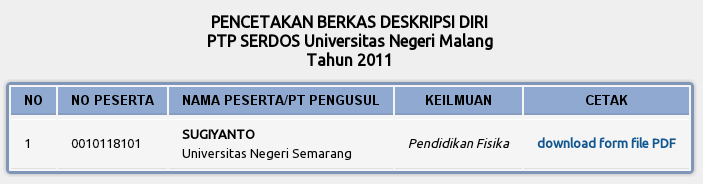 SERDOS ONLINE UNTUK PTPSMENU MANAJEMEN ASESOR PENILAI SERDOS
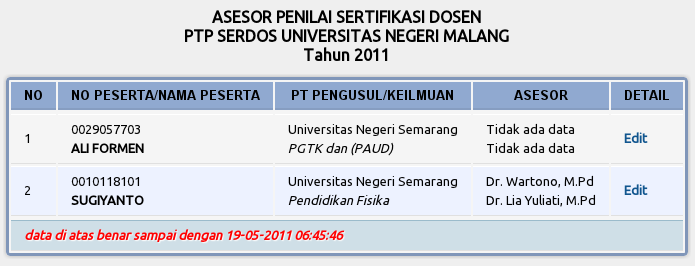 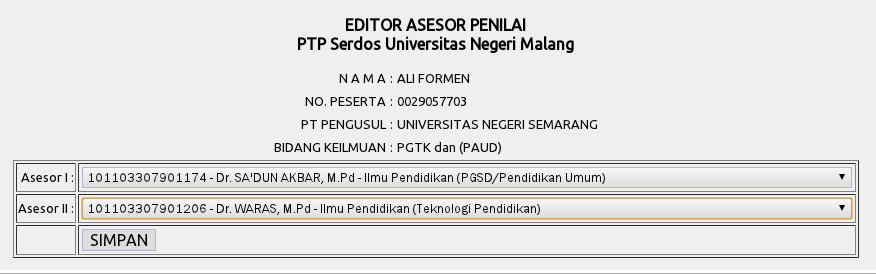 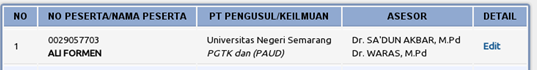 SERDOS ONLINE UNTUK PTPSMENU REKAP TUGAS ASESOR
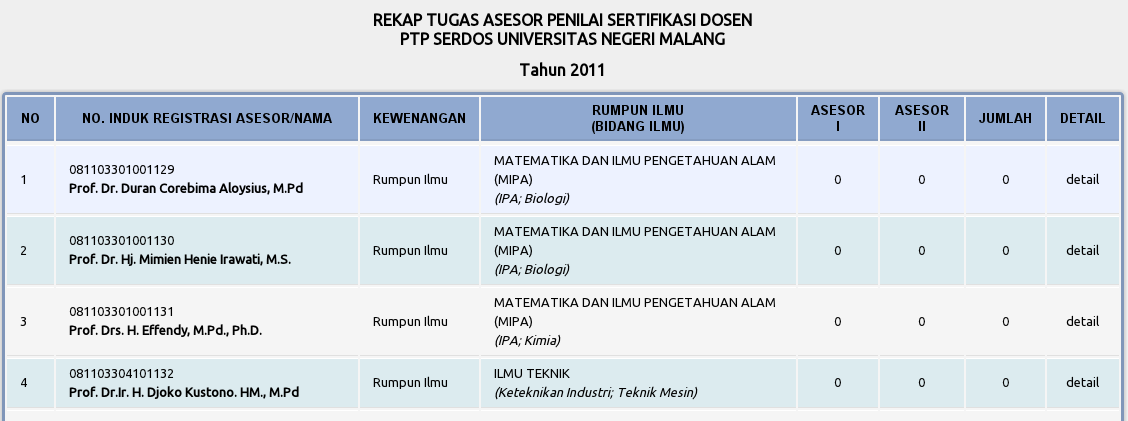 Jika, klik detail Dr. Waras M.Pd
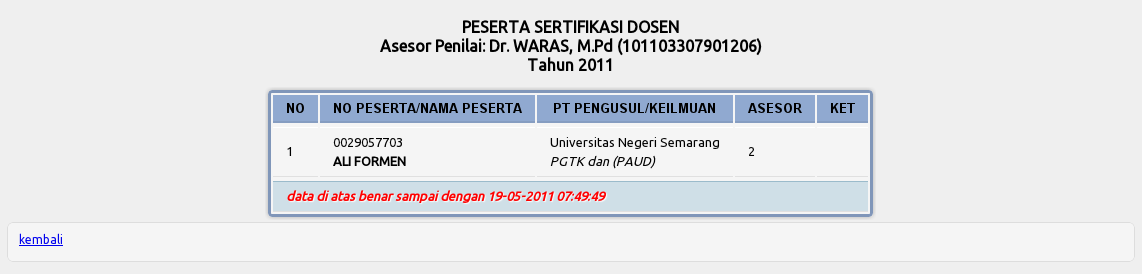 SERDOS ONLINE UNTUK PTPSMENU MANAJEMEN NILAI DESKRIPSI DIRI (1)
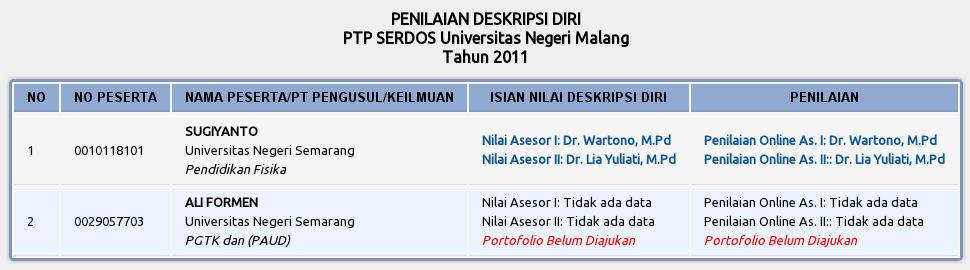 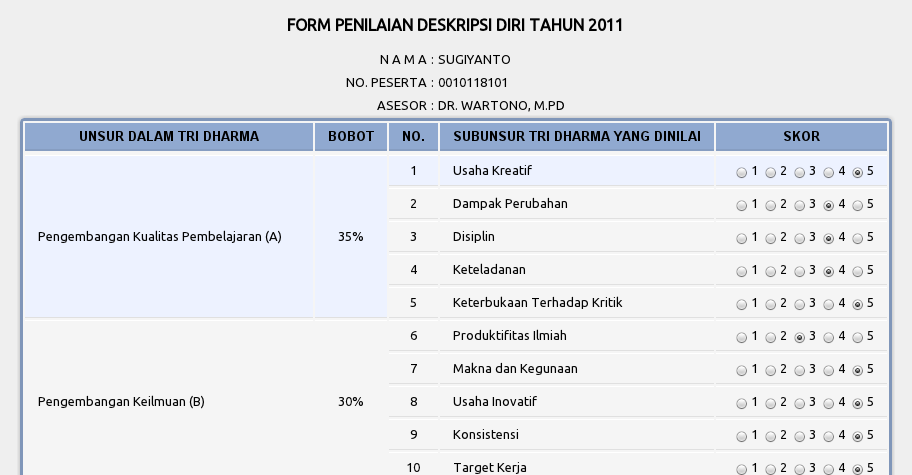 SERDOS ONLINE UNTUK PTPSMENU MANAJEMEN NILAI DESKRIPSI DIRI (2)
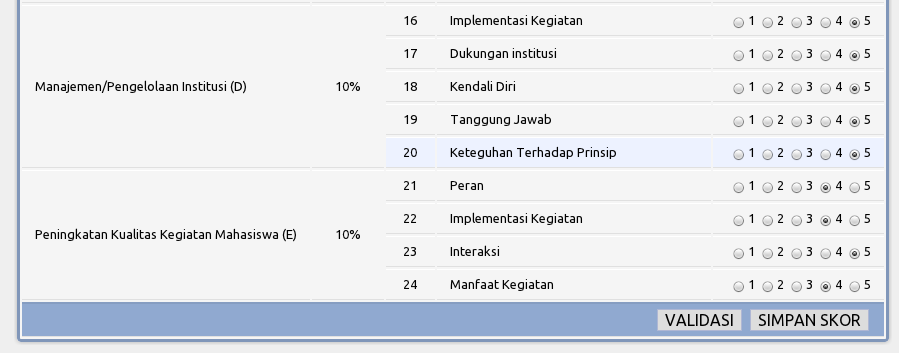 Menyimpan dan DIMUNGKINKAN untuk diubah lagi
Menyimpan dan tidak untuk diubah lagi
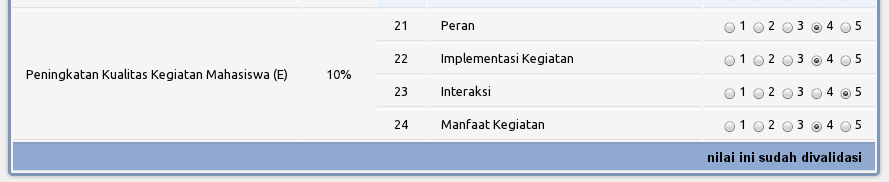 SERDOS ONLINE UNTUK PTPSMENU MANAJEMEN NILAI DESKRIPSI DIRI (3)PENILAIAN ONLINE
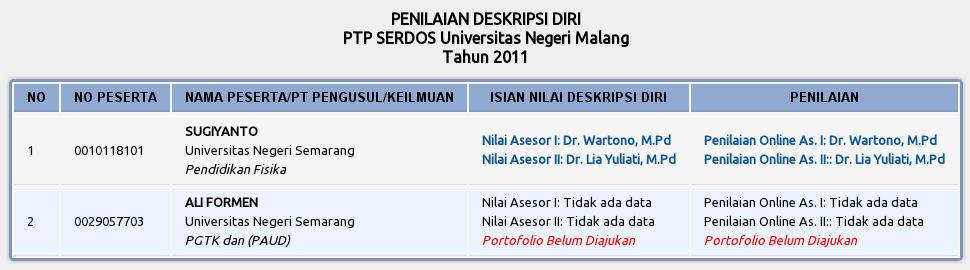 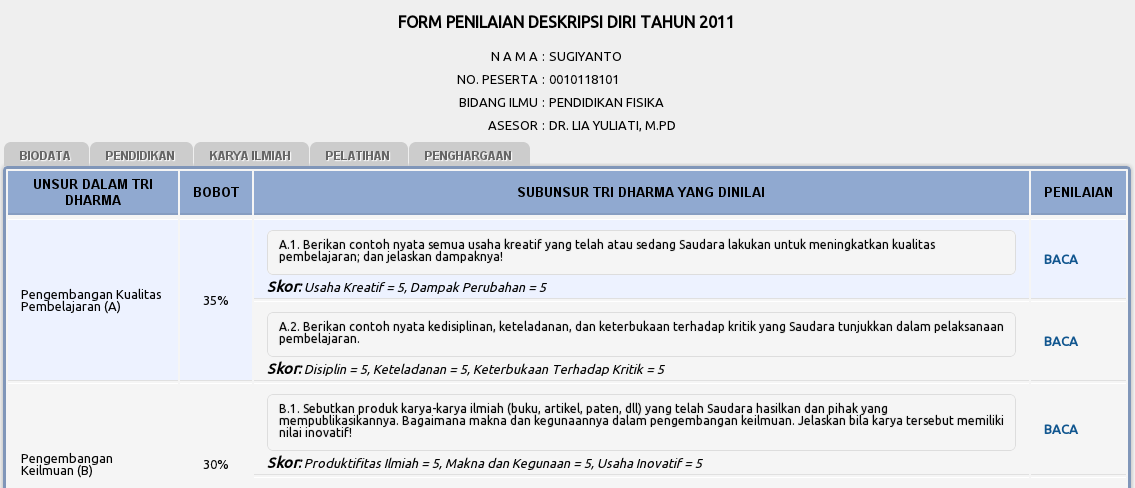 Lihat halaman berikutnya...
SERDOS ONLINE UNTUK PTPSMENU MANAJEMEN NILAI DESKRIPSI DIRI (4)PENILAIAN ONLINE
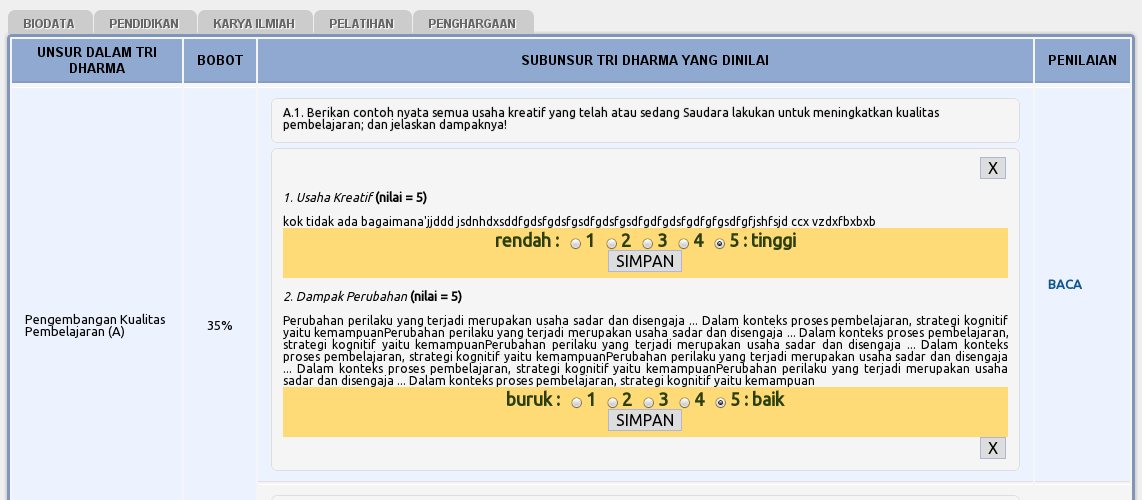 Jangan lupa, Simpan
SERDOS ONLINE UNTUK PTPSMENU MANAJEMEN NILAI DESKRIPSI DIRI (5)PENILAIAN ONLINE – Review PENILAIAN DAN VALIDASI
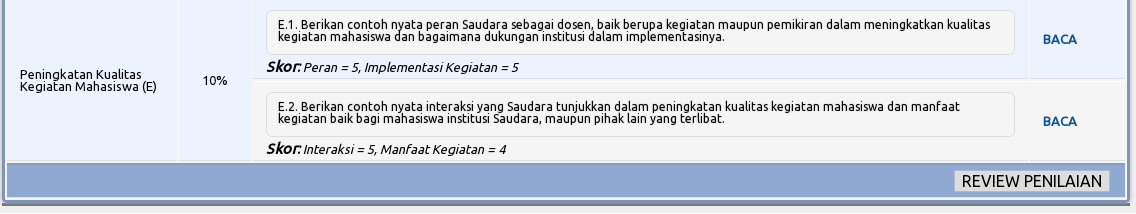 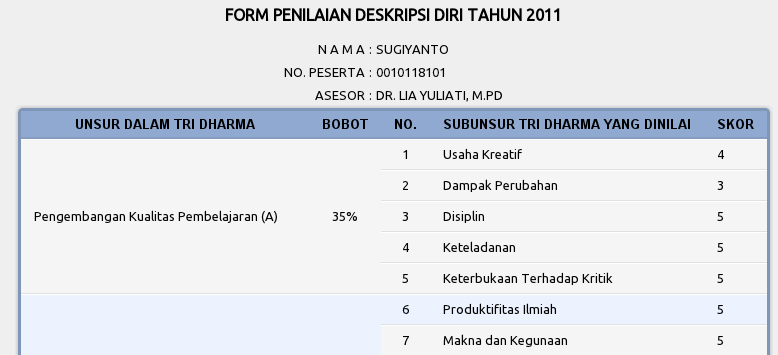 Menyimpan dan tidak mengubah lagi
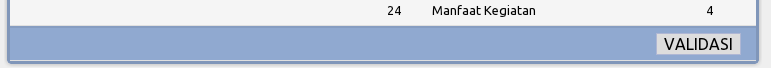 SERDOS ONLINE UNTUK PTPSMENU REVIEW HASIL PENILAIAN (1)Sub MENU: LIHAT
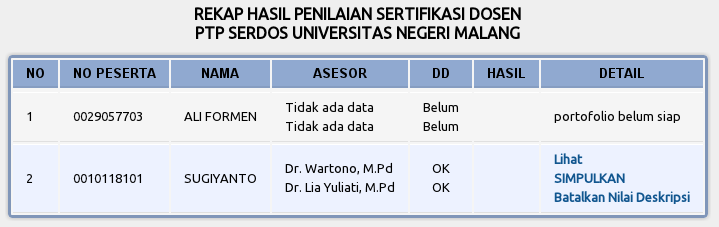 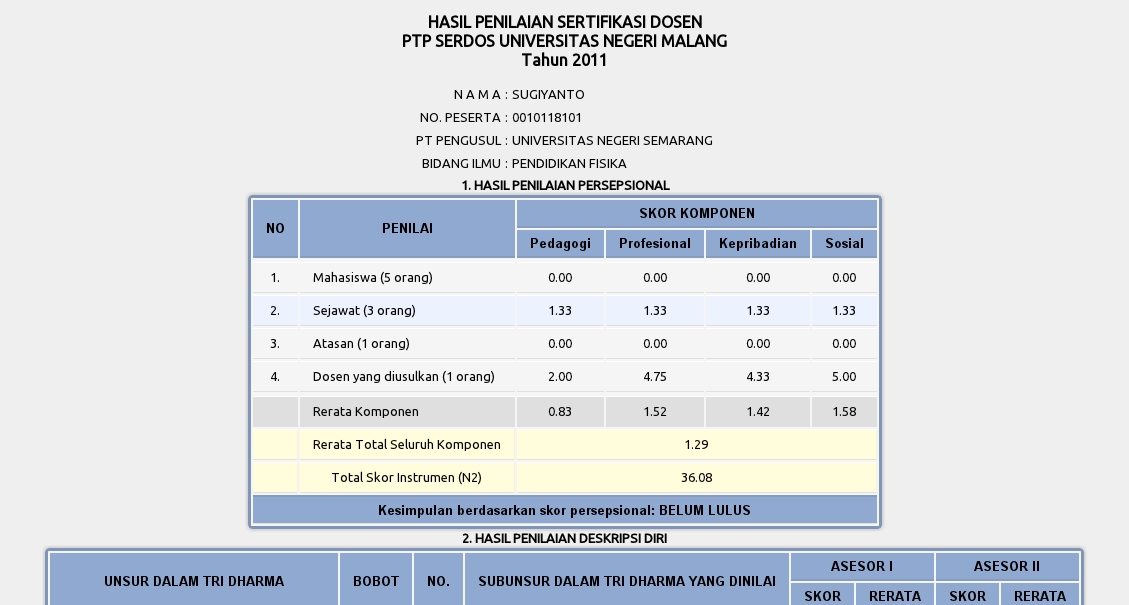 SERDOS ONLINE UNTUK PTPSMENU REVIEW HASIL PENILAIAN (2)Sub MENU: SIMPULKAN
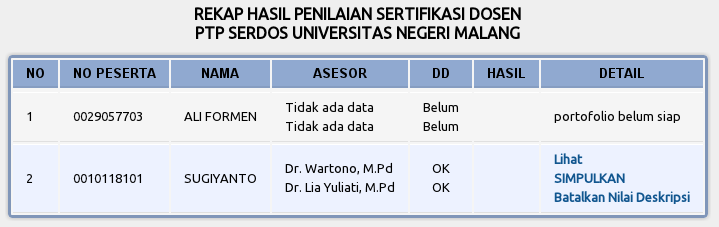 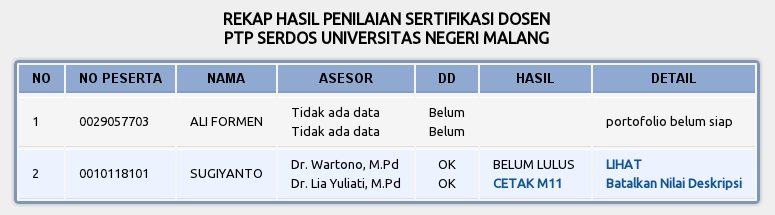 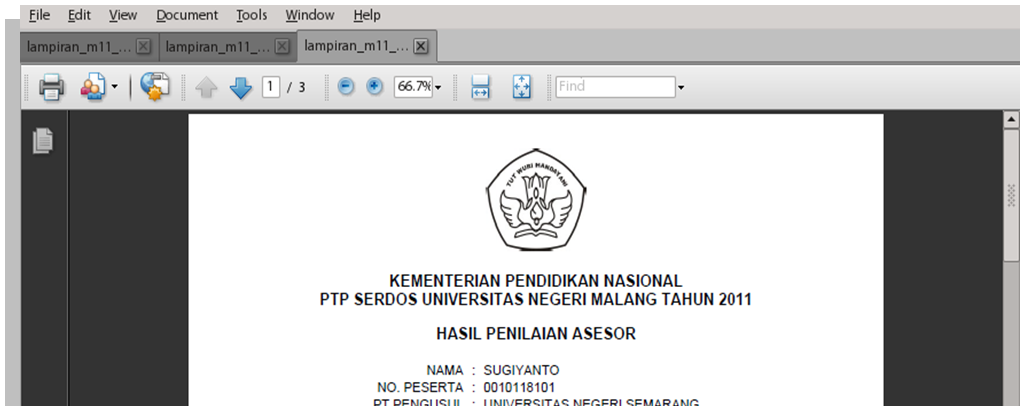 SERDOS ONLINE UNTUK PTPSMENU CETAK HASIL PENILAIAN
Untuk keperluan laporan dan monitoring, disediakan halaman tampilan rekapitulasi hasil penilaian sertifikasi dosen setiap PTPS, yang sapat dipindahkan ke aplikasi pengolah kata (word processor), spreadsheet, maupun text.
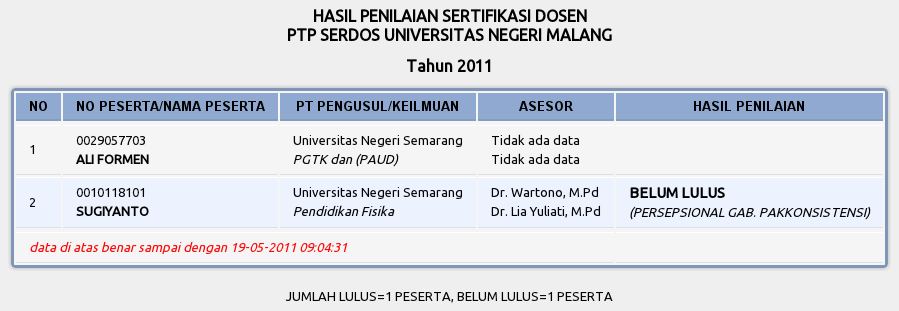 SERDOS ONLINE UNTUK PTPSMENU PENCETAKAN FORM PENILAIAN/M12
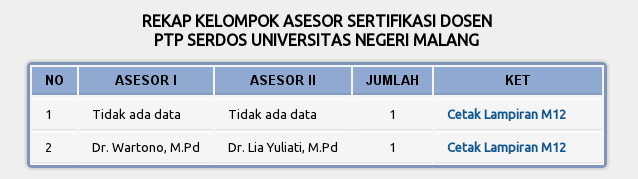 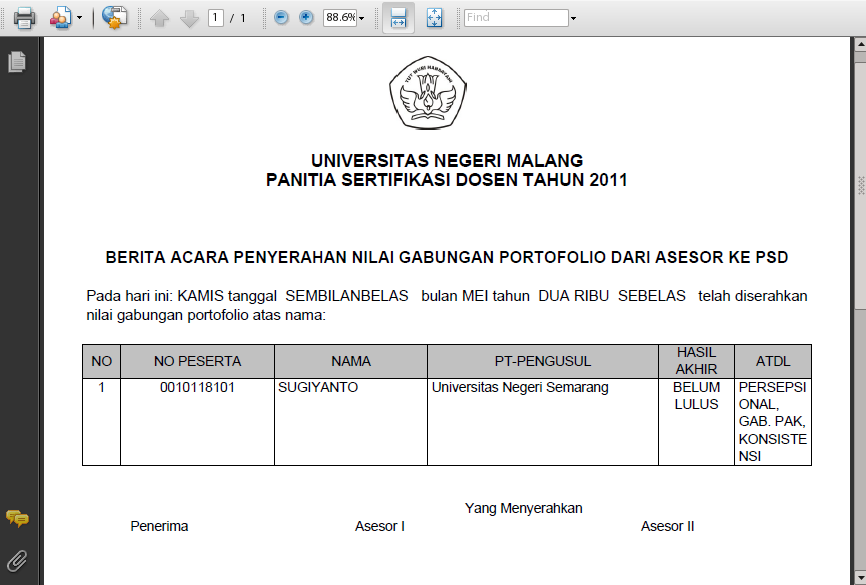 SERDOS ONLINE UNTUK PTPSMENU LEMBAR VERIFIKASI DATA PESERTA
Verifikasi dilakukan untuk memastikan kebenaran data utama DYS sebelum pencetakan sertifikat
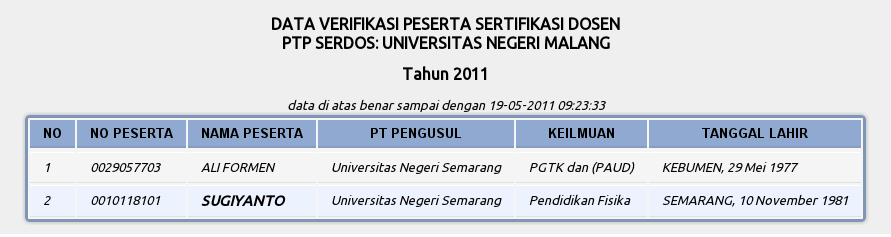 SERDOS ONLINE UNTUK PTPSMENU PENCETAKAN SERTIFIKAT
Yang perlu dilakukan oleh PTPS dalam rangka pencetakan sertifikat adalah verifikasi data identitas perguruan tinggi (terintegrasi dengan basis data Direktorat Kelembagaan), penyiapan blanko sertifikat, dan penyiapan perangkat pencetak.
blanko sertifikat akan ditentukan oleh Dikti. 
Pasfoto peserta tidak ditempel, namun dicetak langsung di sertifikat tersebut bersama dengan data lain yang tercantum. 
Hal teknis terkait spesifikasi teknis blanko sertifikat dan teknis pencetakan sertifikat akan diberitahukan secara khusus setelah proses penilaian berkas portofolio dilakukan
TERIMA KASIH
SELAMAT BERKARYA